Chevening scholarship
Made Soma
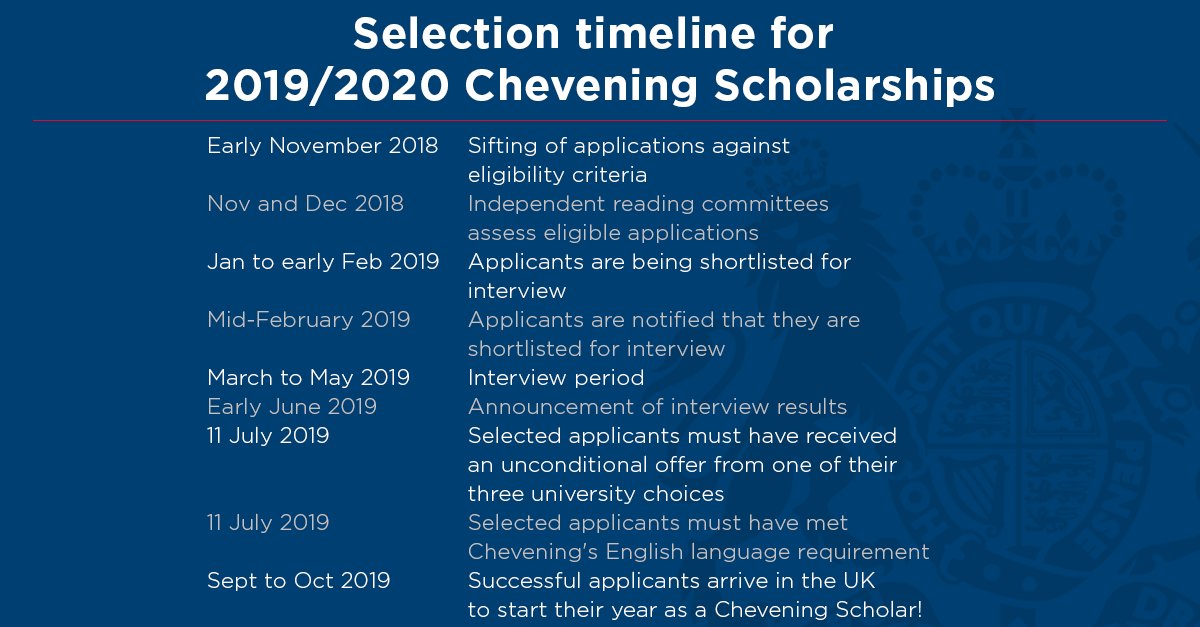 Essay questions
Leadership and Influence Question
Networking Question 
Studying in the UK Question 
Career Plan Question
LEADERSHIP & INFLUENCE QUESTION
Chevening is looking for individuals that will be future leaders or influencers in their home countries. Explain how you meet this requirement, using clear examples of your own leadership and influencing skills to support your answer.
LEADERSHIP & INFLUENCE QUESTIONtips
THE “STAR” METHOD
S – Situation 
T – Task 
A – Action 
R – Result
LEADERSHIP & INFLUENCE QUESTIONtips
In 2014, I worked on the Kul-Kul English Connection (KKEC), a free English program for local students around the Green School, an international school focused on sustainability education. KKEC uses English as a tool to overcome the language barrier between local and international communities so we can solve environmental problems together.  At the beginning of the program, I worked with eight local schools and various teachers in the area to recruit 90 motivated students to the program. I invited the selected students and their parents to the Green School for interviews and scheduling. To help me teach the English classes, I recruited and trained native speaker volunteers. In 2015, we doubled the enrollment to 110 students. Training and supervising two new teachers that KKEC hired was my extra job. Currently, KKEC has grown to 264 students and 6 teachers.  As a result of this project, students are not only more informed about English but also about environmental issues in their community. Most importantly, they can help solve these problems.
Networking Question
Chevening is looking for individuals with strong networking skills, who will engage with the Chevening community and influence and lead others in their chosen profession. Explain how you meet this requirement, using clear examples of your networking skills, and outline how you hope to use these skills in the future.
Networking Question tips
A networking skill 
The “STAR” method
How to use these skills in the future (in the closing paragraph)
Networking Question tips
Showing interest in other people is crucial. When I visited a local high school for a collaborative project with the Green School, I was genuinely interested in the school’s environment and programs. I asked the principal about the school’s accomplishments and other information I found from my research prior to the visit. As a result, the local school was concerned with participating in our projects. Our joined projects include Bamboo Planting, Sustainable Solution Conference, and Earth Day celebration.
Studying in the UK Question
Outline why you have selected your chosen three university courses, and explain how this relates to your previous academic or professional experience and your plans for the future.
Studying in the UK Question tips
Research! Research! Research!
Be specific with modules and the course offers
Career Plan Question
Chevening is looking for individuals who have a clear post-study career plan. Please outline your immediate plans upon returning home and your longer term career goals.
Career Plan Questiontips
What – be specific with your plans 
Why – explain why your plans are important 
How – describe vividly how you will achieve these plans 
 When – set a starting and finishing target
Career Plan Questiontips
After my study in the UK, I will start a volunteer project (name of a project) that aims to connect English-speaking travelers with willing learners in an isolated place in ________. This project will give all villagers access to local-context English materials, English classes from international visitors, and economic prosperity from paying visitors. To make this happen, I will crowdfund, apply for grants, and recruit volunteers to join my team. I will connect local organizations and stakeholders of every village to the project’s website, international travelers, funding organizations, and other potential organizations which will help promote the project. My target is to get this project up and running by _____ ____.
Thank you and good luck!
Made Soma
Email: soma.made@gmail.com 
Blog: www.madesoma.com 

Download this PPT file at 
www.madesoma.com/chevening-sharing